Обеспечение защиты населения от последствий аварий на взрывопожароопасных объектах
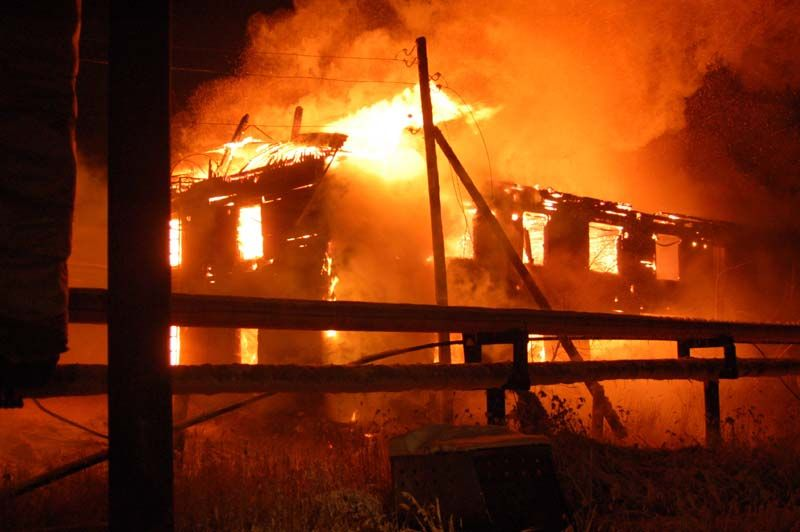 Федеральный закон «О промышленной безопасности опасных производственных объектов» (принят Государственной Думой 20 июня 1997 г.)
Все опасные производственные объекты разделены на 2 категории и определены предельные нормы опасных веществ на объекте.
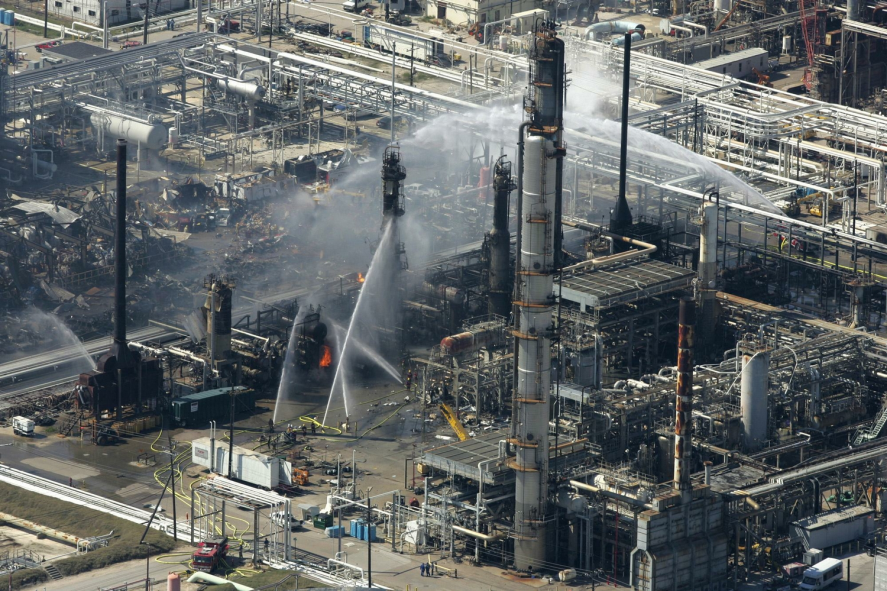 Первая категория
относятся объекты, на которых получают, хранят и транспортируют следующие опасные вещества:
воспламеняющиеся вещества (газы, которые при нормальном давлении и в смеси с воздухом становятся самовоспламеняющимися);
окисляющиеся вещества (вещества, поддерживающие горение);
горючие вещества (вещества, способные самовозгораться, а также возгораться от источника зажигания и гореть после его удаления); взрывчатые вещества.
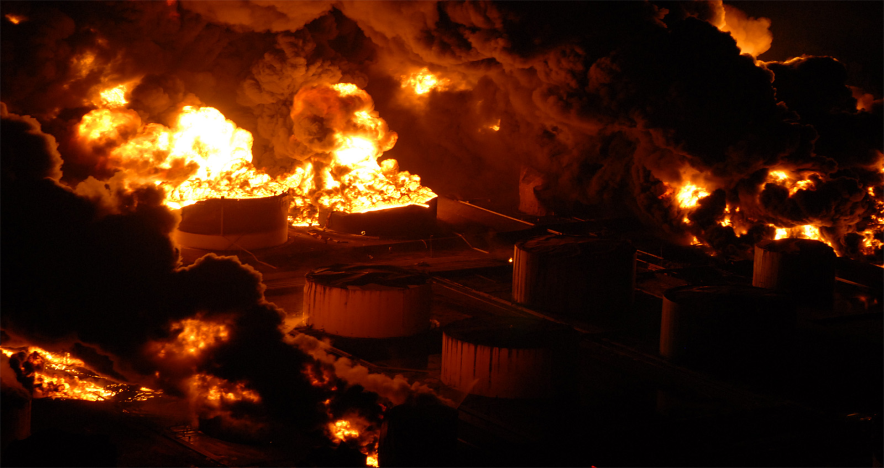 Вторая категория
относятся объекты, использующие оборудование под высоким давлением (более 0,07 МПа) или с температурой воды более 115 °С.:
Такими взрывопожароопасными объектами могут быть не только промышленные, но также транспортные средства со взрывоопасными грузами.
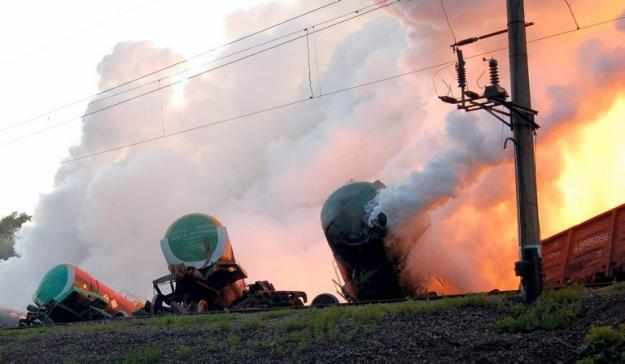 Предельное количество опасных веществ, определяющих обязательность разработки декларации промышленной безопасности
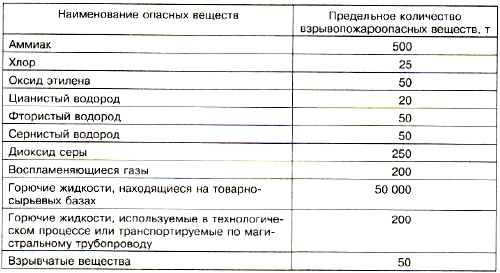 Планируемые меры по повышению безопасности
перевод потенциально опасных объектов экономики на современные, более безопасные технологии и вывод их из населенных пунктов;

    внедрение современных систем контроля и управления за опасными технологическими процессами;

    совершенствование системы подготовки производственного персонала и населения в условиях чрезвычайных ситуаций и ряд других мероприятий.
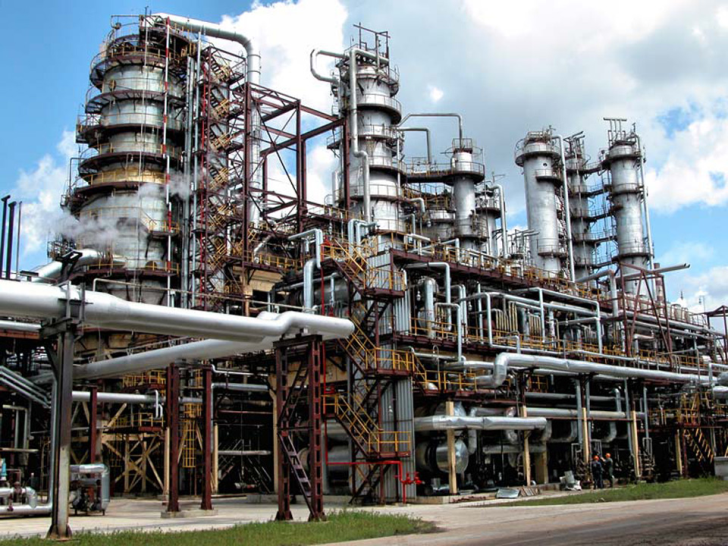 Как действовать при внезапном обрушении здания
Услышав взрыв или обнаружив, что здание теряет свою устойчивость, постарайтесь как можно быстрее покинуть его, взяв документы, деньги и предметы первой необходимости. 
Покидая помещение, спускайтесь по лестнице, а не в лифте, так как он в любой момент может выйти из строя. 
Оказавшись на улице, не стойте вблизи зданий, а перейдите на открытое пространство.
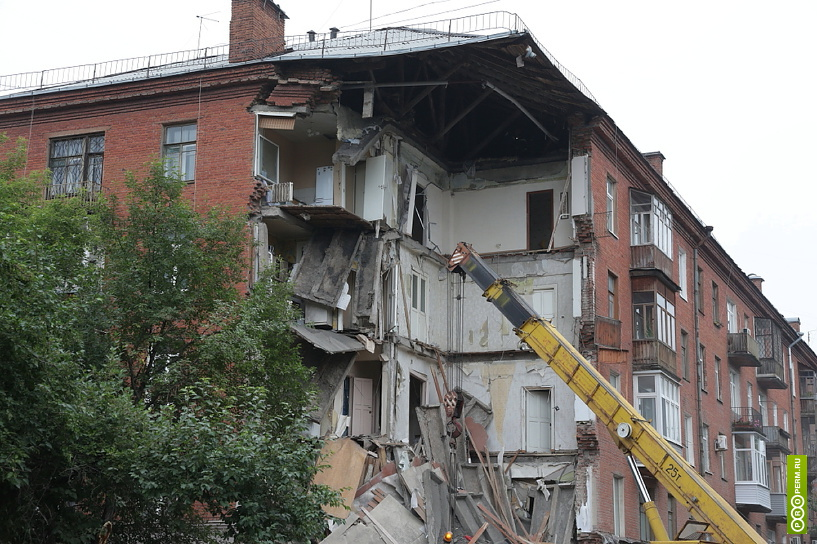 Как действовать при внезапном обрушении здания
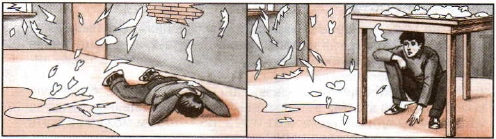 При угрозе взрыва ложитесь на живот подальше от окон, дверей и лестниц, прикрывая голову руками. Справа — стол (если под него спрятаться) может защитить от падающих предметов и обломков
Как действовать при внезапном обрушении здания
Если вы находитесь в здании, то немедленно отключите воду, электричество и газ. При отсутствии возможности покинуть здание займите самое безопасное место: проемы капитальных внутренних стен, углы, образованные этими стенами, под балками каркаса. Если возможно, спрячьтесь под стол — он защитит вас от падающих предметов и обломков.

Откройте дверь из квартиры, чтобы обеспечить себе выход в случае необходимости. Не поддавайтесь панике и сохраняйте спокойствие. Держитесь подальше от окон, электроприборов.

Если возник пожар, сразу же попытайтесь потушить его. Не выходите на балкон. Не пользуйтесь спичками, потому что может существовать опасность утечки газа и произойти взрыв.
Как действовать в завале
Дышите глубоко, не поддавайтесь панике и не падайте духом. Сосредоточьтесь на самом важном. 
В момент обрушения важно выбрать такое место и положение, чтобы не придавило какую-либо часть тела, особенно конечности, так как это приведет к потере кровообращения. 
Старайтесь выжить любой ценой, верьте, что помощь придет обязательно. При необходимости окажите себе первую медицинскую помощь.
Попытайтесь приспособиться к обстановке и осмотреться, поискать возможный выход. 
Постарайтесь определить, где вы находитесь, нет ли рядом других людей: прислушайтесь, подайте голос.
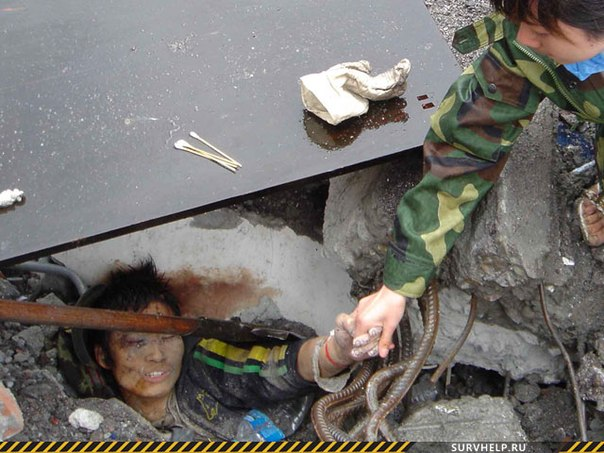 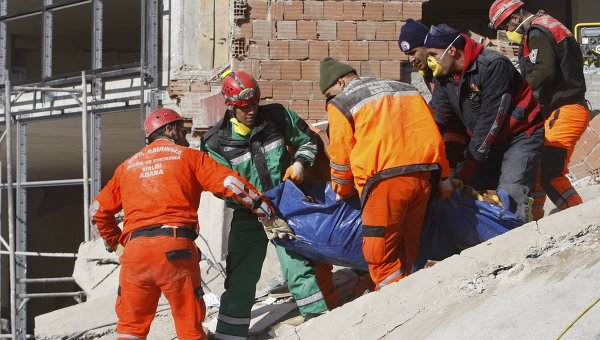 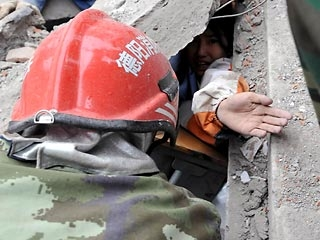 Как действовать в завале
Поищите в карманах или поблизости предметы, которые могли бы помочь подать световые или звуковые сигналы (например, фонарик, зеркальце, а также металлические предметы, которыми можно постучать по трубе или стене и тем самым привлечь к себе внимание, например мобильный телефон, если он у вас есть). 
Если единственным путем выхода является узкий лаз, постарайтесь протиснуться через него. Для этого необходимо расслабить мышцы тела и двигаться, прижав локти к телу.
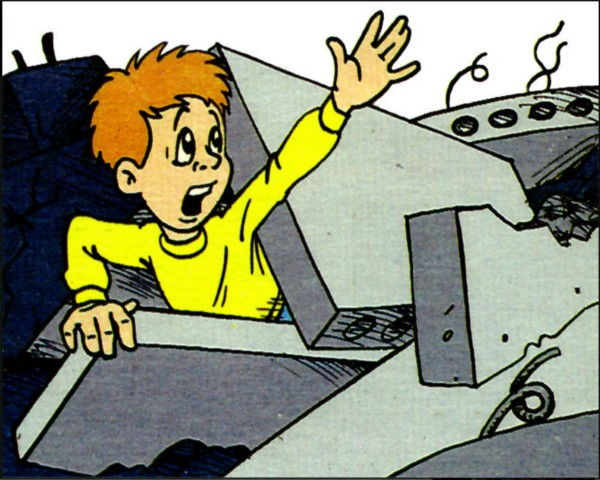 Внимание!
Человек способен выдержать жажду до трех суток, а голод значительно дольше, если не будет бесполезно расходовать энергию.
Домашнее задание
Составьте свой план эвакуации при взрыве на  взрывопожароопасном объекте